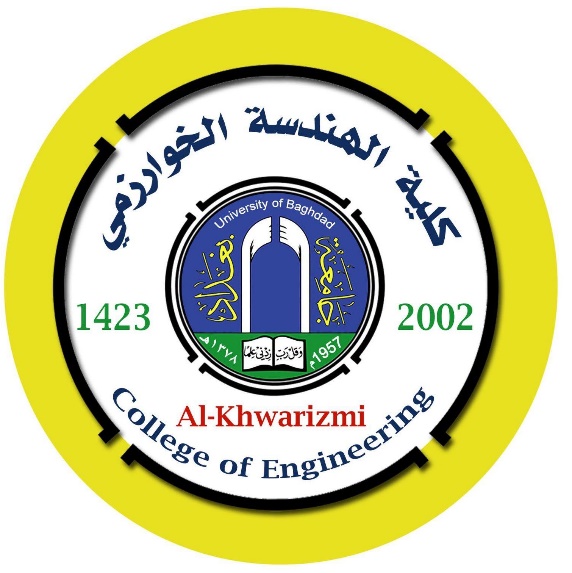 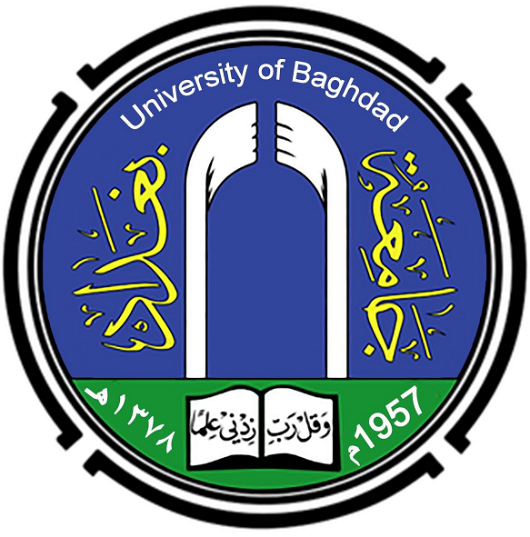 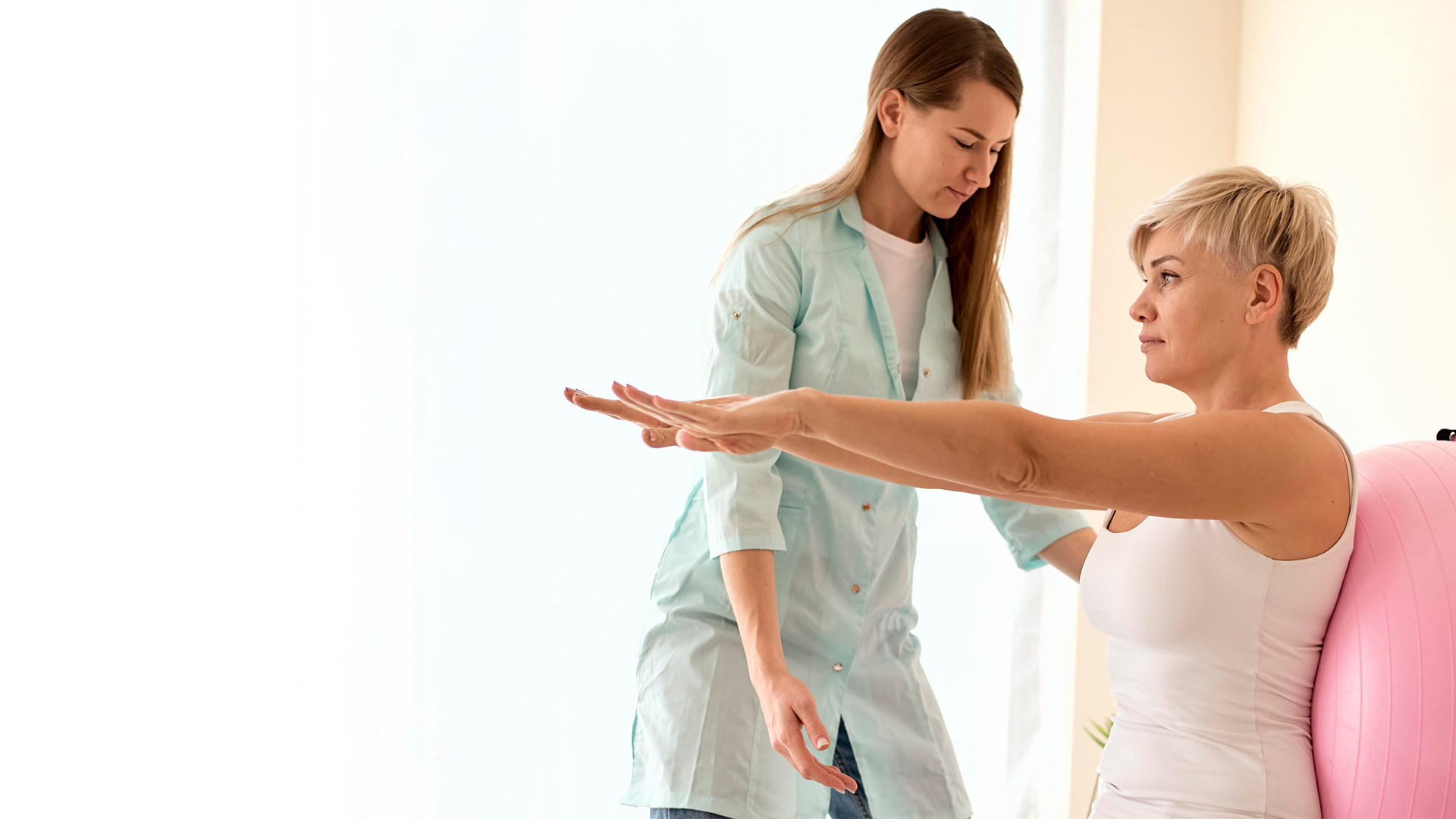 ورشة عمل
العلاج الفيزيائي بديل الطب الجراحي
إعداد
م.م احمد صفوت عبد المجيد
ما هو الفرق بين العلاج الفيزيائي والطب الجراحي
العلاج الفيزيائي
هدفه الرئيسي:
يستهدف العلاج الفيزيائي تحسين الوظائف الجسدية والحركة، وتقوية العضلات، وتحسين المرونة، وتخفيف الألم.
التدخلات:
يعتمد على تقنيات غير جراحية، مثل التمارين العلاجية، والتمدد، والعلاج بالحرارة أو البرودة، والعلاج بالتدليك.
التوقيت:
يستخدم العلاج الفيزيائي في مراحل مختلفة من العلاج، بما في ذلك ما بعد الجراحة لتسريع عملية التعافي.
المجالات الطبية:
يستخدم على نطاق واسع في علاج الإصابات الرياضية، وآلام الظهر، والأمراض المزمنة، واضطرابات الحركة.
العلاج الجراحي
هدفه الرئيسي:
يتمحور العلاج الجراحي حول إجراء عملية جراحية لتصحيح مشكلة تشريحية أو وظيفية في الجسم.
التدخلات:
يشمل إجراء عمليات جراحية، سواء كانت عمليات استئصال أو إصلاح أو استبدال.
التوقيت:
يعتبر العلاج الجراحي غالبًا الخطوة الأخيرة بعد فشل العلاجات الغير جراحية أو عندما يكون الإجراء الجراحي ضروريًا بشكل عاجل.
المجالات الطبية:
يستخدم العلاج الجراحي لمعالجة مجموعة واسعة من الحالات، بما في ذلك الأمراض الوراثية، والإصابات الحادة، والأورام، والمشاكل الهيكلية.
متى يكون العلاج الفيزيائي افضل من التدخل الجراحي ؟
الإصابات العضلية والمفصلية: في حالات الإصابات البسيطة أو التمزقات العضلية، يمكن أن يكون العلاج الطبيعي فعّالاً في تقوية العضلات المحيطة وتحسين الحركة بدون الحاجة إلى جراحة.
آلام الظهر: في بعض حالات آلام الظهر الناتجة عن عوامل مثل ضعف العضلات أو عدم التوازن، يمكن أن يساعد العلاج الطبيعي في تحسين الوضع بدون الحاجة إلى جراحة.
الإصابات الرياضية : بعض الإصابات الرياضية يمكن علاجها بنجاح من خلال جلسات العلاج الطبيعي، مما يساعد على استعادة القوة والحركة.
أمراض المفاصل الالتهابية: في حالات بعض أمراض المفاصل مثل التهاب المفاصل  يمكن أن يقدم العلاج الطبيعي تحسينًا ملحوظًا في الأعراض والوظيفة المفصلية.
الإصابات العصبية الخفيفة: بعض الحالات التي تشمل ضغطًا عصبيًا خفيفًا يمكن علاجها بوسائل العلاج الطبيعي، مثل التمارين الخاصة وتقنيات التدليك.
مع ذلك، يجب أن يتم تقييم كل حالة بشكل فردي، وينبغي أن يتخذ القرار بين العلاج الطبيعي والتدخل الجراحي بناءً على توصيات الفريق الطبي المعني وبناءً على استجابة المريض للعلاج
اهم نقطتين يستهدفها العلاج الفيزيائي
سرعة التوصيل الحركي
التخطيط الكهربائي للعضلات
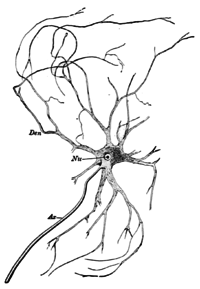 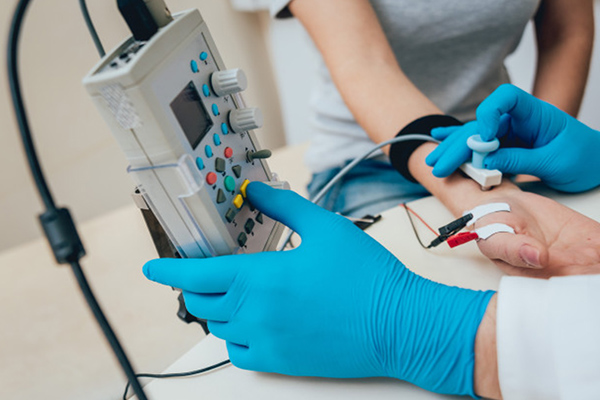 التخصصات الموجودة حسب منظمة العلاج الطبيعي العالمية
اختصاص علاج القلب 
علاج المسنين 
علاج الامراض العصبية 
علاج العضام 
علاج الاطفال 
علاج صحة المرأة
علاج الامراض الباطنية 
التتأهيل بعد الجراحة 
التمرين والتدليك
اهم انواع العلاج الفيزيائي
العلاج الطبيعي بالحرارة
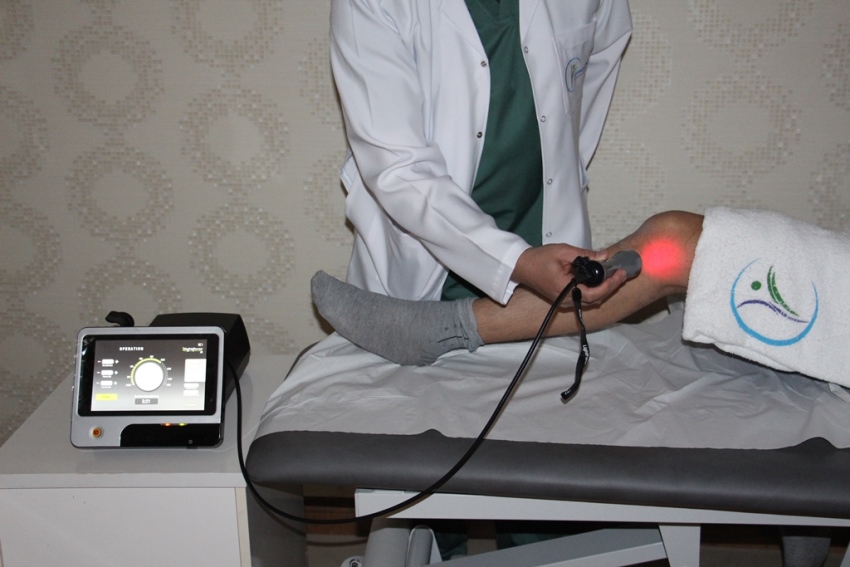 العلاج الطبيعي بالموجات الكهربائية
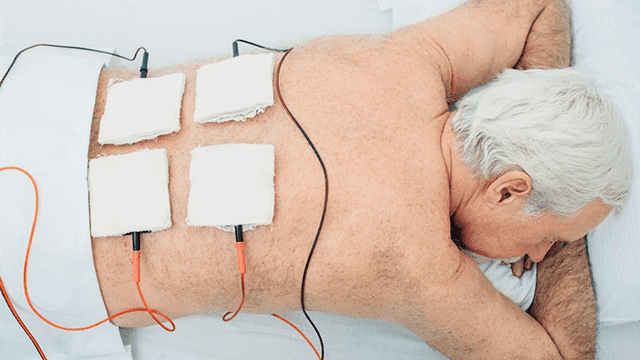 العلاج الطبيعي بالثلج
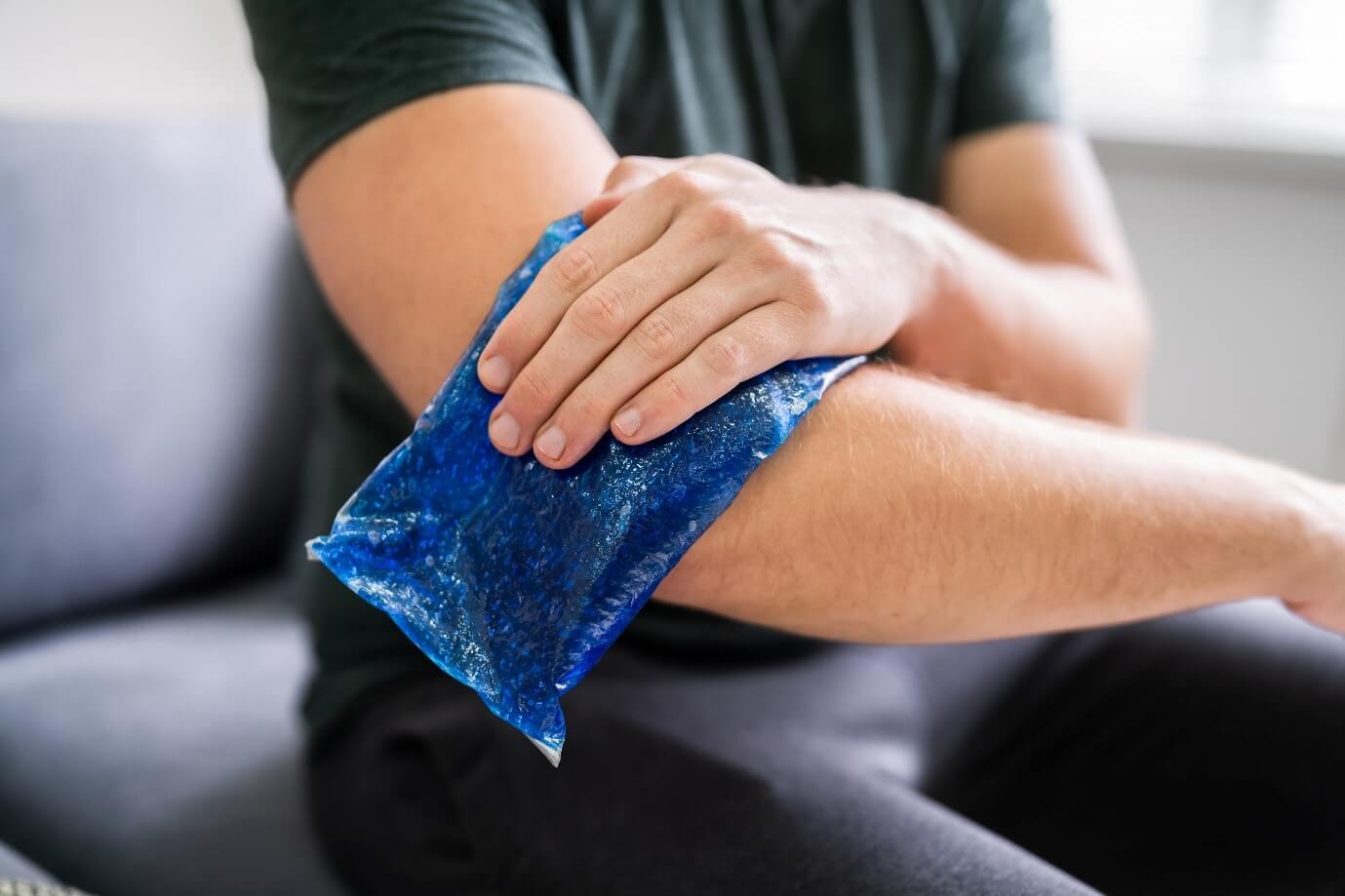 العلاج الطبيعي بالموجات فوق الصوتية
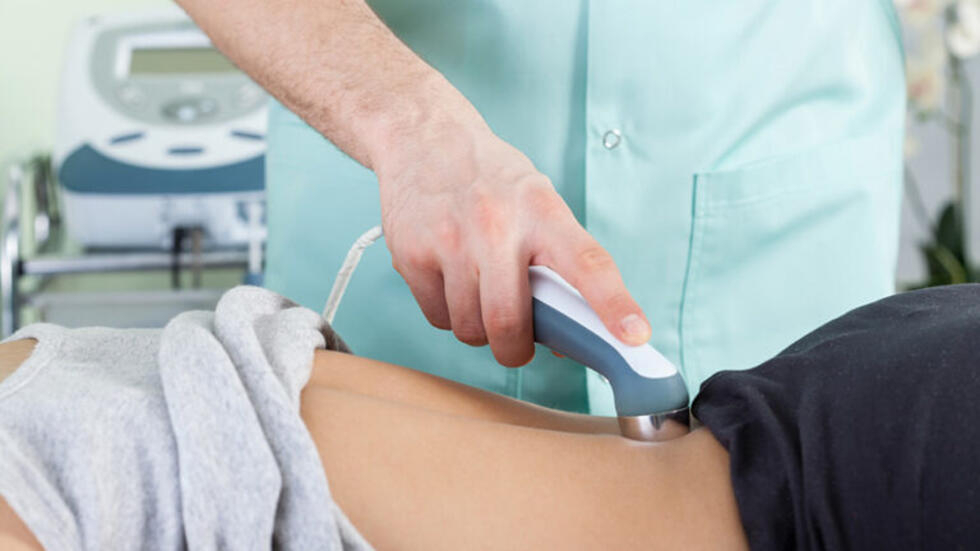 العلاج الطبيعي بالليزر
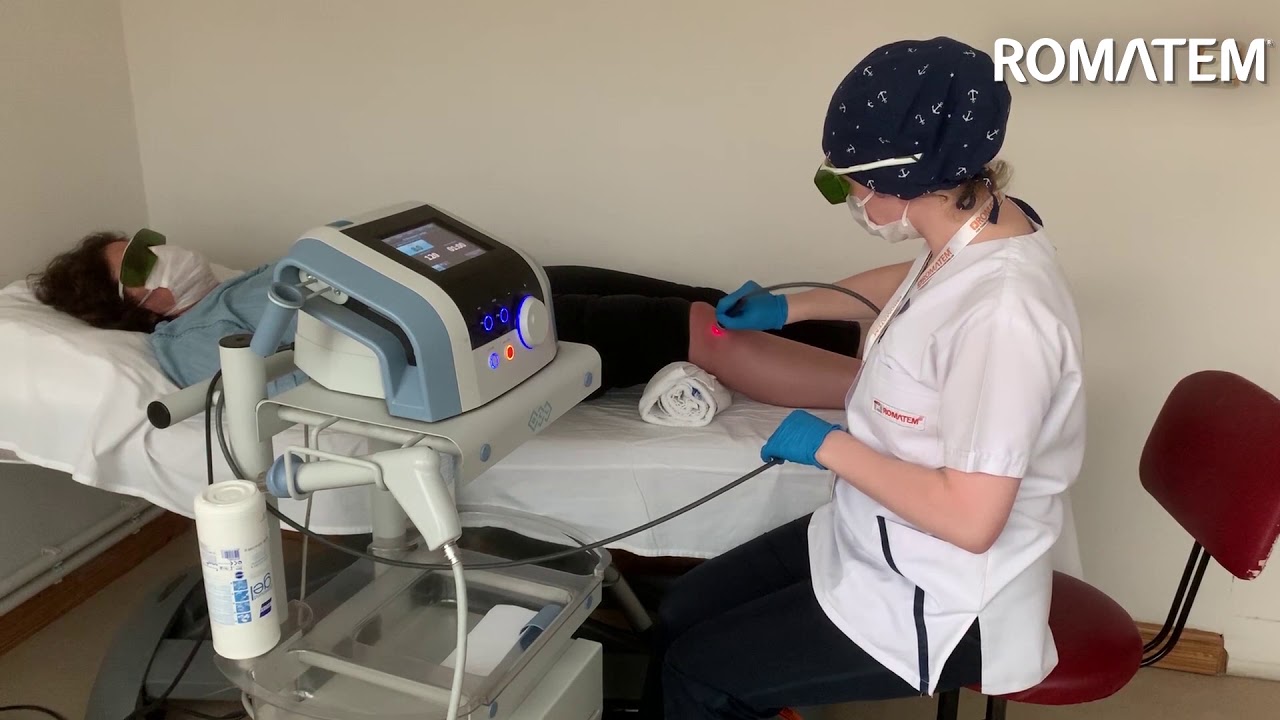 العلاج بالطقطقة
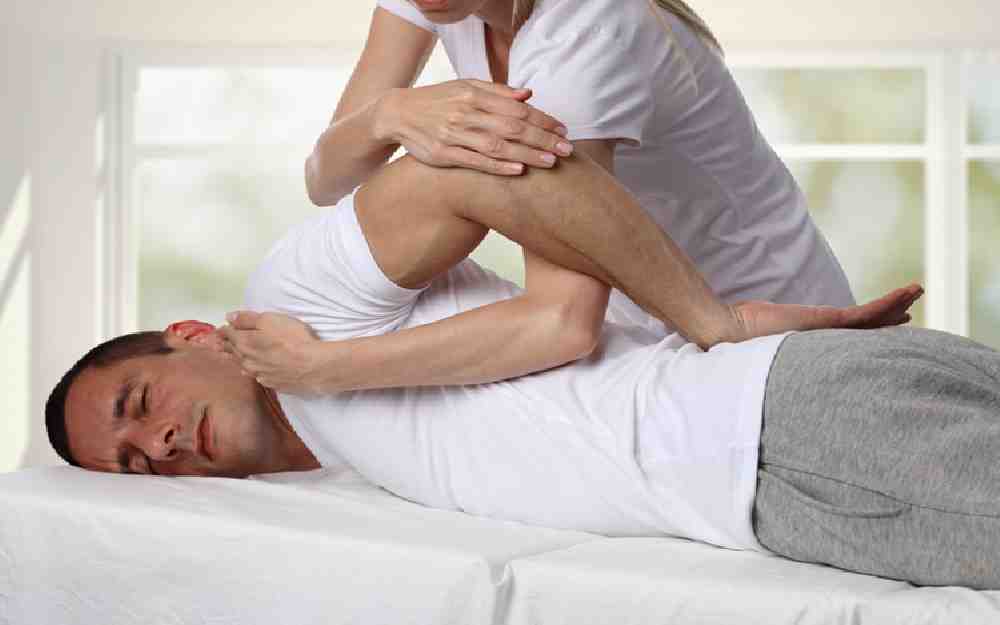 العلاج الفيزيائي بالروبوتات
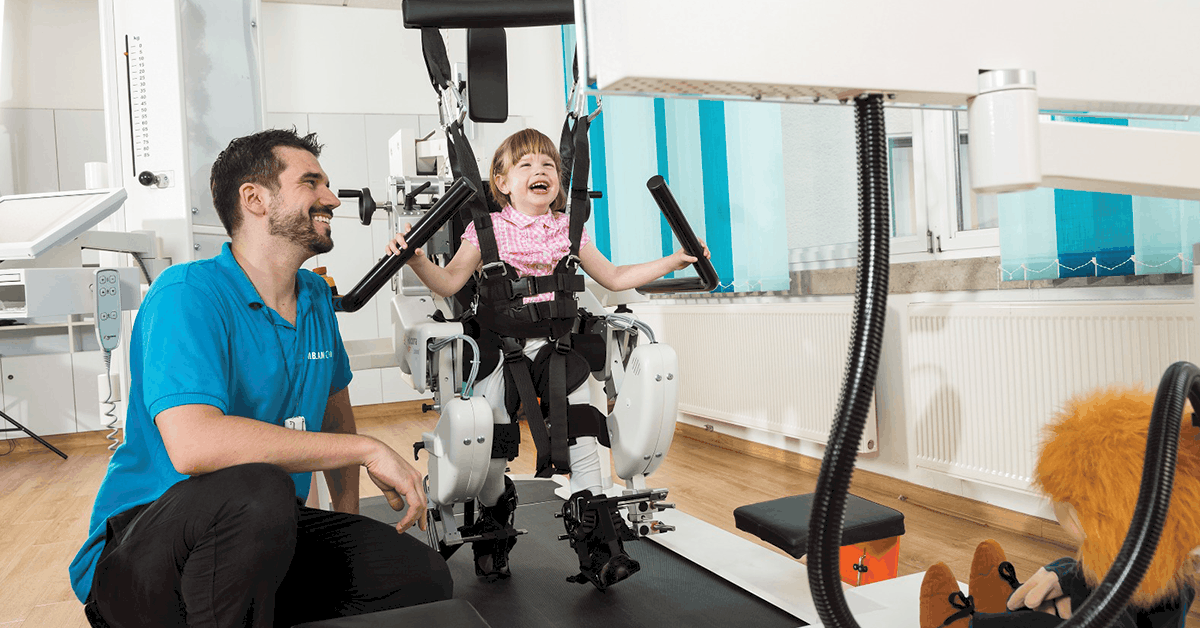 السيالات العصبية
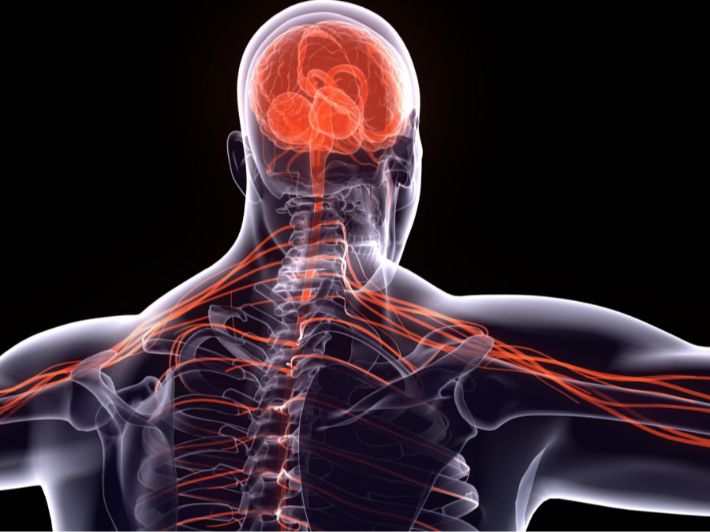 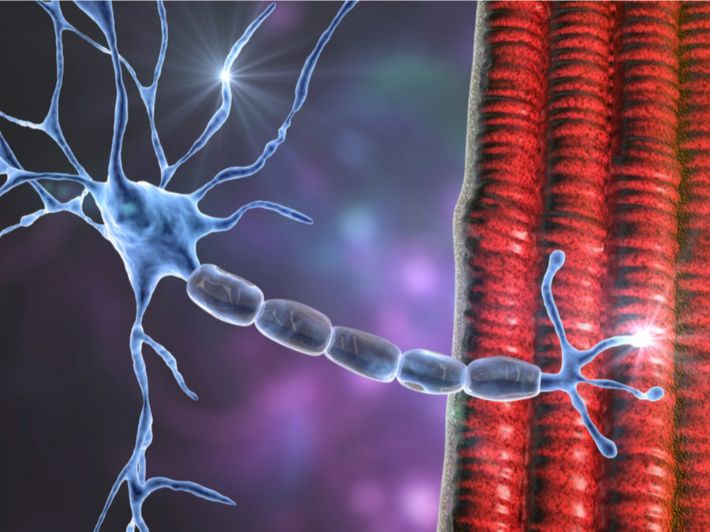 بعض من الاصابات التي يمكن معالجتها بالعلاج الفيزيائي
التواء الكاحل
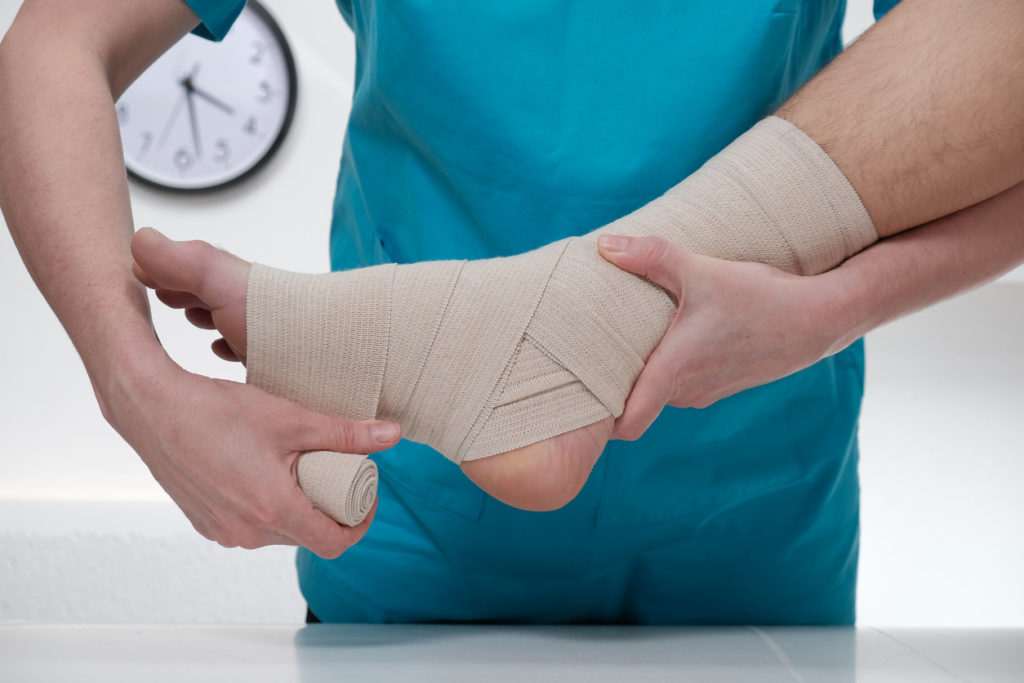 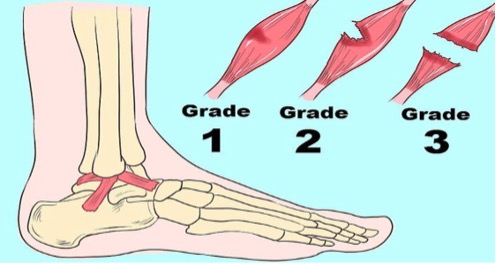 الانزلاق الغضروفي
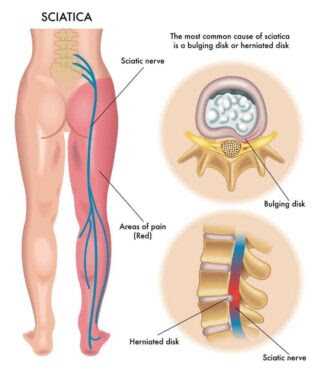 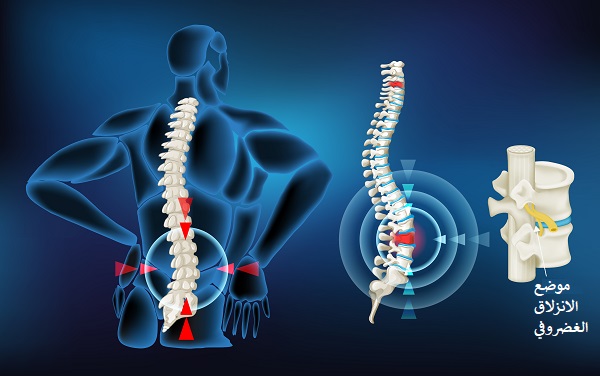 الابهر
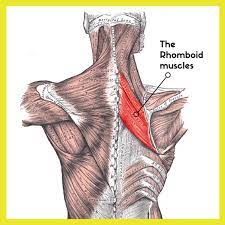 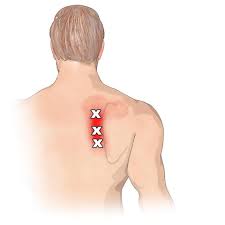 علاج الوثاب
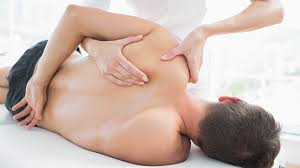 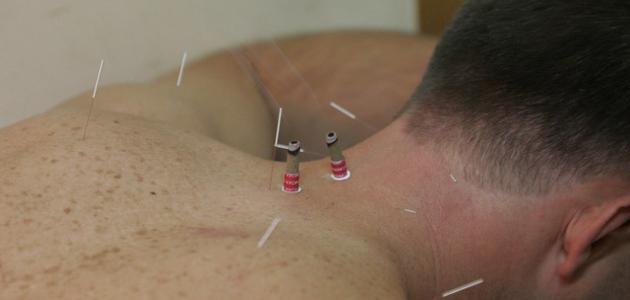 بعض النصائح لتجنب الاخطاء اليومية
انحناء الرأس
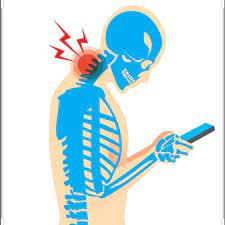 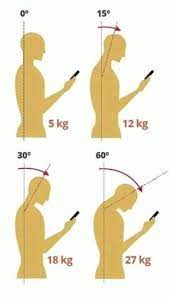 الوقوف بشكل صحيح لفترات طويلة ومنع حدوث اصابات مستقبلية
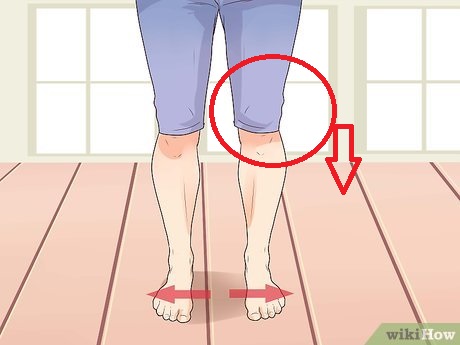 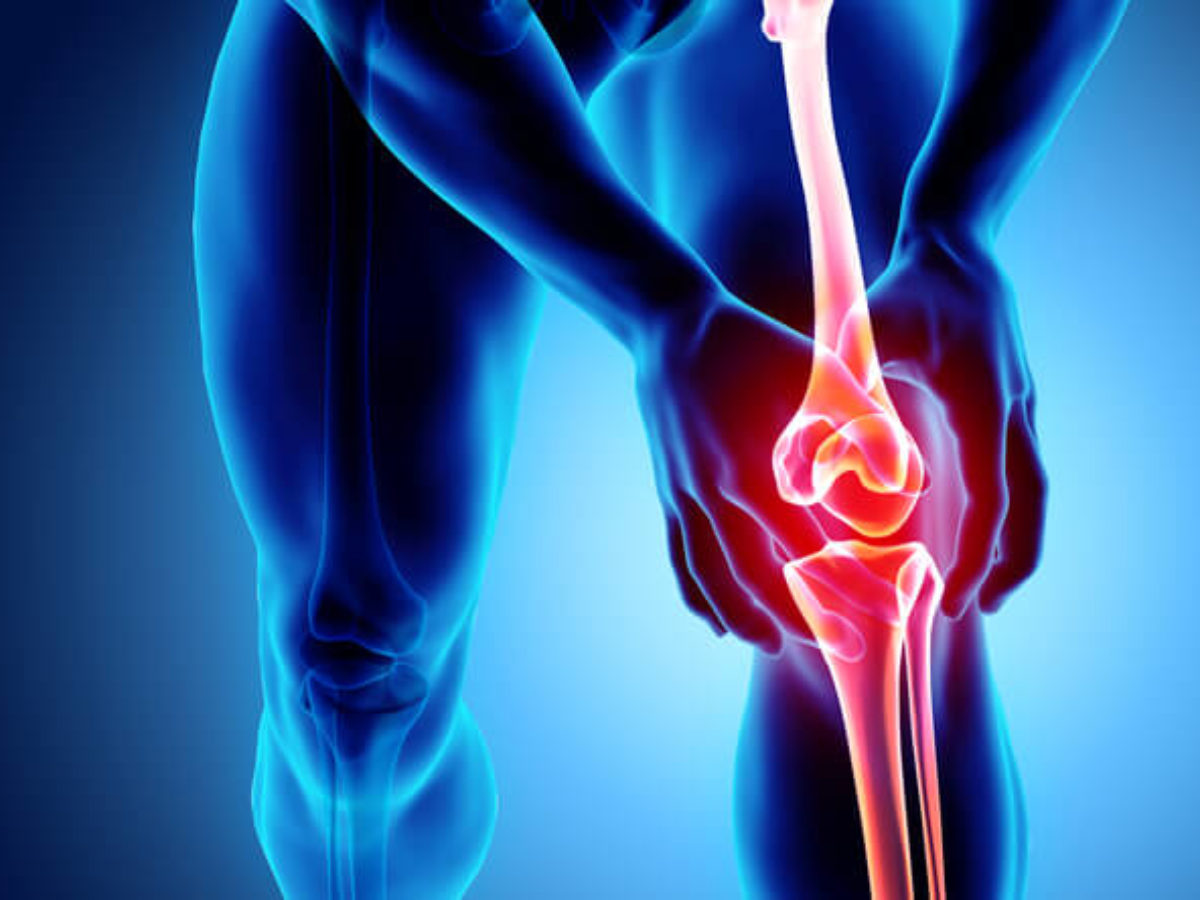 الجلوس بشكل صحيح لفترات طويلة
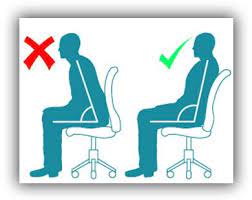 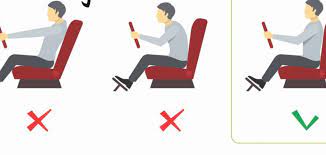